1.3《运动的快慢》
说课
说课内容
教材分析
学情分析
教法与学法
教学过程
板书设计
一、教材分析
（一）内容分析
人教版 第一章
基础
应用
第三节
“运动
的快慢”
物体
运动规律
“运动
的描述”
延伸
理论基础
升华
亲身经历“速度”这一物理概念建立的过程，掌握“速度”内涵，并在此基础上认识和区别匀速直线运动、平均速度等物理概念。
（二）课型分析：物理概念课
“速度”
引导—科学探究
“实例”
“现象”
抽象比较、分析综合
（三）重点与难点
重点：理解速度概念的内涵
难点：理解速度概念的建立过程
           和方法。
教学目标
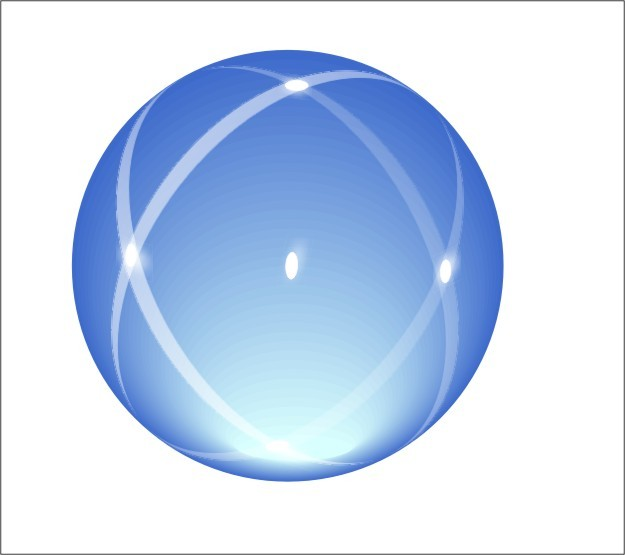 （四）、教学目标
过程与方法
     “体验比较物体运动快慢的方法”
知识与技
“速度”的概念
情感、态度与价值观
     “培养学生的合作精神，以及在交流与讨论中所持的正确态度”
学生的
不足之处
学生的
有利之处
心理方面：好奇心、
   求知欲
知识方面：生活背景、
   路程和时间
能力方面：探究能力
   和抽象思维能力
知识归纳总结
   能力不足
综合思维能力不
   够
二、学情分析
三、教法与学法
▲ 在教学过程中创设情景，引导启发，设计方案，分析讨论，归纳结论。
 
▲在动手操作实践中发展学生探究、分析、归纳、迁移的能力。

▲运用提问法、讨论法、实验法、归纳法等
三、教法与学法
在课堂上着力开发学生的三个空间
1.学生的活动空间。将演示实验改为学生的分组试验，全体学生参与，使每个学生都能体验探究过程，得到发展。
2.学生的思维空间。创设问题情景，让学生自己体验、感知知识的发生、发展过程，通过思维碰撞，培养思维能力。
3.学生的表现空间。通过把自己的想法、结果展示给大家，学习交流与合作，体验成功的愉悦。
四、教学过程
创设情境  引入新课
科学探究  学习新知
巩固新知  加深理解
知识梳理  归纳小结
（一）创设情境  引入新课
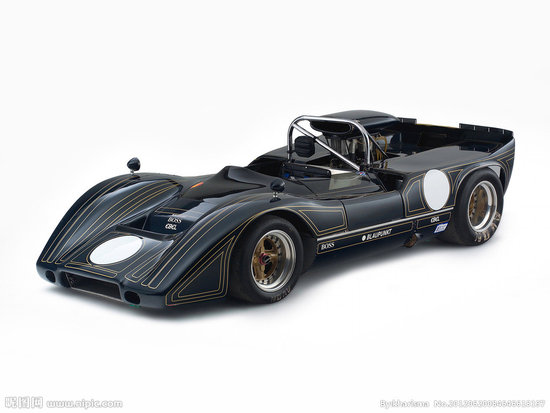 利用多媒体展示几张图片
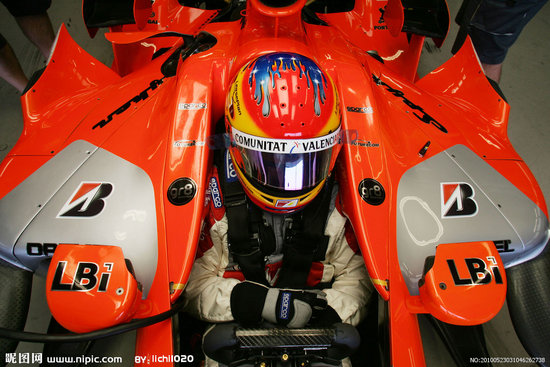 提出问题 分组讨论：
图片中的物体运动得一样快吗？
设计意图：利用生活实例，引起学生兴趣；通过分组讨论，培养学生交流合作的能力。
用时约5分钟
[Speaker Notes: 机]
（二）科学探究 学习新知
演示活动：比较纸片下落的快慢
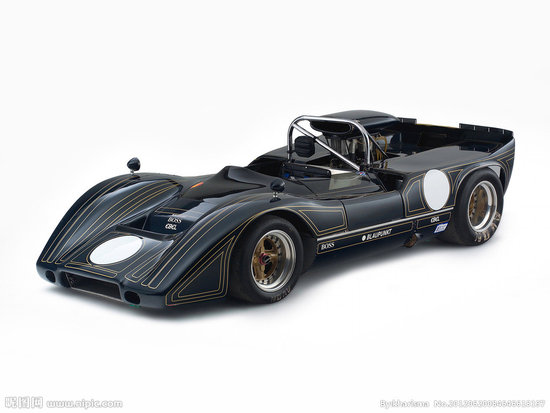 议一议：
1.怎样比较它们运动的快慢？
让它们从同一高度同时释放，先落地的纸片运动得快（相同路程比时间）
2.还有没有其他比较的方法？
让它们从同一高度同时释放，当它们都在空中时离地较近的纸片运动得快。 （相同时间比路程）
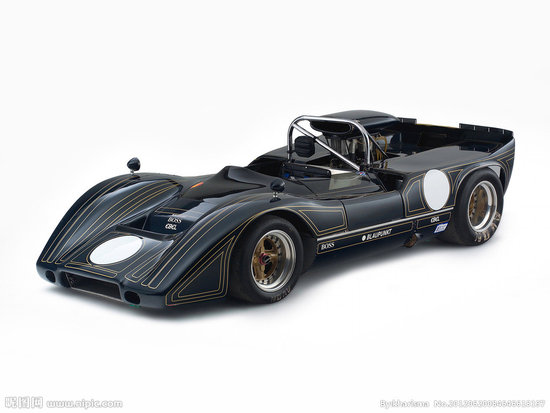 [Speaker Notes: 机]
S
公式：
V=
t
速度
物理学上用速度来描述物体运动的快慢，大小等于物体在单位时间（常取1秒）内通过的路程。



v表示速度,t表示时间，s表示路程，
用时约为15分钟
(三)巩固新知 加深理解
举出例题，进一步加深学生对速度概念的理解和掌握。
用时约10分钟
例题1：
火车提速后，在北京和上海之间的运行速度约为104 km／h，两地之间的铁路线长1456 km，火车从北京到上海大约要用多长时间?
解：由公式v=
=
=14h．
得:t＝
注意：1、解题过程要写出所依据的公式，把数值和单位代入时，单位要统一。
       2、计算过程和结果都应带单位。
例题2：
火车从北京行驶1小时到天津，通过的路程是140 km，求火车的平均速度．
=140km／h．
解：v=
=
注意：
(1)公式中的v表示物体在通过路程中的平均快慢程度：t是通过路程s所用的总时间． 
(2)实际问题中所说的速度一般都指的是平均速度．
（四）知识梳理、归纳小结
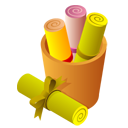 一、速度是表示物体运动快慢的物理量       
      
      1、速度等于运动物体在单位时间内通过的路程．
      2、运动速度的计算公式是 v=
      3、速度的单位是米／秒(m／s)
  千米／时(km／h)．1 m／s=3.6 km／h
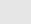 一些物体运动的速度
蜗牛的爬行                      约1.5mm/s； 
人步行                             约1.1m/s； 
自行车                              约5m/s； 
高速公路上的小车           约28m/s； 
普通列车                          约40m/s； 
喷气式客机                     约250m/s； 
超音速歼击机               大于700m/s； 
子弹出膛时                    约1000m/s； 
同步卫星轨道速度        3070m/s； 
第一宇宙速度                 7900m/s；
用时5分钟
五、板书设计
定义：运动物体在单位时间内通过的
                路程
意义：表示物体运动快慢的物理量。
公式：速度=  ———
路程
时间
路程—— S
时间 —— t
速度—— v
单位：国际单位：米/秒(m/s)
      常用单位: 千米/时(km/h)

换算关系：
  1m/s =3.6km/h    1km/h =1/3.6 m/s

口头练习: 
  5m/s=（ ）km/h   72km/h=（ ）m/s
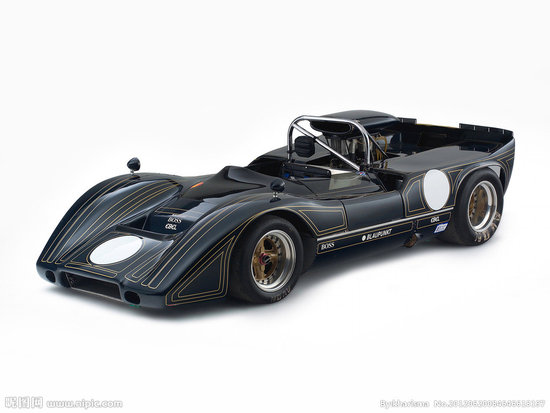 [Speaker Notes: 机]